DPU 19-07 Tier One Initiatives - Further Direction and Issues for Further Discussion08-06-2020 Technical Session
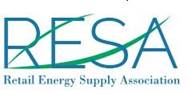 D2D – Regional Approach
In its May 22 Order the Department identifies merit in imposing the five-municipality limit on a regional or vendor or basis.  Order at 23.
RESA supports the flexibility to seek an exception to conduct D2D marketing campaigns on the same day in different parts of the Commonwealth with proper notice to the Department.
RESA suggests that the use of utility franchise territories would be a practical basis on which to define “regions.”
Because operational and commercial parameters will vary by utility it is sensible for suppliers to segregate sales campaigns by franchise utility.  Using franchise territories as regions therefore fits well with the business needs.
Small C&I Customer Definition
July 17 H.O. Memorandum identifies the need for refining the definition of small C&I customers before applying certain requirements.
RESA supports adoption of a uniform definition across utilities.
RESA suggests the current definition from IL of 15,000kwh annually is both practical and reasonable
Alternatively, RESA could support a definition based on annual peak load contribution such as the 25 KW threshold used in PA and MD.
Because man suppliers active in MA are also active in IL, PA and MD using a definition from one of these states will simplify compliance from an operational perspective and make for a smoother implementation.